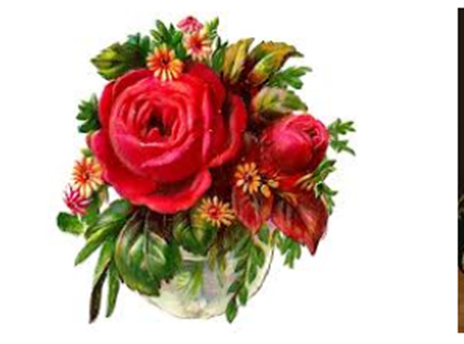 স্বাগতম
WELCOME
SHAKTI PRASAD GANGULYINSTRUCTOR (ELECTRICAL)

JESSORE POLYTECHNIC INSTITUTE
এসি মেসিন-১  (বিষয় কোড-66761 )   UªvÝdigvi   : beg Aa¨vq    PRINCIPLE OF OPERATION TRANSFORMER
9.  Introduction . (f‚wgKv)
9.1 Describe the Purpose of Polarety Test .
9.2 Describe Subtractive & Additive Polarity.
9.3 ILLustrate the test to determine the Polarity Test of      
      Transfofmer .
9.4 Explain Purpose of Parallel Operation .
9.5 List the Conditions for  Parallel Operation .
JESSORE POLYTECHNIC INSTITUTE
এসি মেসিন-১  (বিষয় কোড-66761 )   UªvÝdigvi   : beg Aa¨vq  PRINCIPLE OF OPERATION TRANSFORMER
9.6 Describe the Parallel Operation of Transformers  
      with Equal Voltage Ratio . 
9.7  Explain the Specification on the name plate of a    
        transformer 
9.8 . Solve Problem Related operation of    
         Single Phase Transformer:
JESSORE POLYTECHNIC INSTITUTE
এসি মেসিন-১  (বিষয় কোড-66761 )   UªvÝdigvi   : beg Aa¨vq PRINCIPLE OF OPERATION TRANSFORMER
9. Introduction .(f‚wgKv )
   UªvÝdigv‡ii
ট্রান্সফরমার এর সমান্তরাল অপারেশন
কখনও কখনও, এটা একাধিক সংযোগ করার প্রয়োজন হয়ে ট্রান্সফরমার বিদ্যমান ট্রান্সফরমার রেটিং বেশী লোড সরবরাহের জন্য, যেমন, সমান্তরাল. দুই বা ততোধিক ট্রান্সফরমার প্রাথমিক দিকে একটি একই সরবরাহ করতে ও মাধ্যমিক পাশের একটি একই চাহিদার সাথে সংযুক্ত করা হয়, তাহলে এটি ট্রান্সফরমার এর সমান্তরাল অপারেশন হিসাবে বলা হয়.
JESSORE POLYTECHNIC INSTITUTE
এসি মেসিন-১  (বিষয় কোড-66761 )   UªvÝdigvi   : beg Aa¨vq PRINCIPLE OF OPERATION TRANSFORMER
9.1   Purpose of Parallel Operation :
ট্রান্সফরমার এর সমান্তরাল অপারেশন এর প্রয়োজনই
কেন ট্রান্সফরমার এর সমান্তরাল অপারেশন প্রয়োজন হয়?
বর্ধিত লোড: 
চাহিদার বৃদ্ধি এবং এটি বিদ্যমান ট্রান্সফরমার ক্ষমতা অতিক্রম করা হয়, অন্য একটি ট্রান্সফরমার বর্ধিত চাহিদার সরবরাহ বিদ্যমান ট্রান্সফরমার সঙ্গে সমান্তরাল মধ্যে সংযুক্ত করা হতে পারে.
বড় ট্রান্সফরমার অ প্রাপ্যতা: 
বৃহৎ ট্রান্সফরমার চাপের মোট প্রয়োজন মেটাতে পারে, যা পাওয়া যায় না, দুই বা ততোধিক ছোট ট্রান্সফরমার ক্ষমতা বৃদ্ধি সমান্তরাল মধ্যে সংযুক্ত করা যাবে.
JESSORE POLYTECHNIC INSTITUTE
এসি মেসিন-১  (বিষয় কোড-66761 )   UªvÝdigvi   : beg Aa¨vq PRINCIPLE OF OPERATION TRANSFORMER
9.1   Purpose of Parallel Operation :
নির্ভরযোগ্যতা বর্ধিত:
 একাধিক ট্রান্সফরমার সমান্তরাল চলমান হয়, এবং একটি ফল্ট এক ট্রান্সফরমার হয়, তাহলে অন্যান্য সমান্তরাল ট্রান্সফরমার এখনও লোড পরিবেশন অবিরত. এবং ত্রুটিপূর্ণ ট্রান্সফরমার রক্ষণাবেক্ষণের জন্য বাইরে নিয়ে যাওয়া যেতে পারে.
পরিবহন ছোট ট্রান্সফরমার সহজ: 
ইনস্টলেশন সাইট দূরে অবস্থিত, তাহলে ছোট ইউনিট পরিবহন সহজ ও লাভজনক হতে পারে.
JESSORE POLYTECHNIC INSTITUTE
এসি মেসিন-১  (বিষয় কোড-66761 )   UªvÝdigvi   : beg Aa¨vq PRINCIPLE OF OPERATION TRANSFORMER
9.1   Purpose of Parallel Operation :
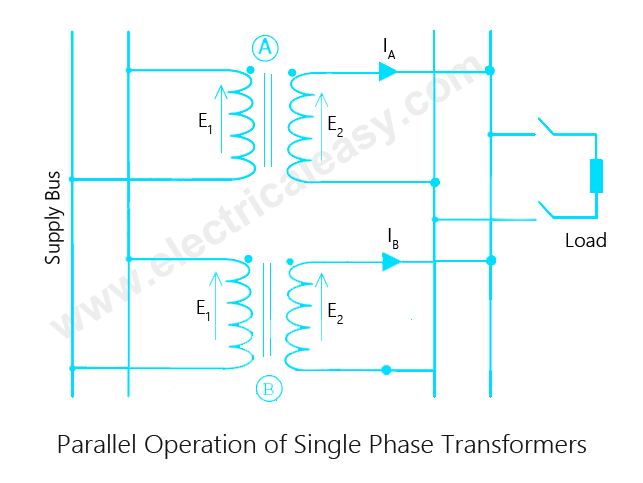 JESSORE POLYTECHNIC INSTITUTE
এসি মেসিন-১  (বিষয় কোড-66761 )   UªvÝdigvi   : beg Aa¨vq
9.2 Conditions for  Parallel Operation :
সমান্তরাল অপারেশন জন্য শর্তাবলী
দুই বা ততোধিক ট্রান্সফরমার সমান্তরালভাবে কাজ করা হয় যখন, তখন কিছু অবস্থার সঠিক অপারেশন জন্য পূরণ করা হবে. এই অবস্থা হয় -সব ছিলেন ট্রান্সফরমার এর ভোল্টেজ অনুপাত একই হতে হবে. ভোল্টেজ অনুপাত একই নয় তারপর, secondaries প্রাইমারিতে একই busbar সাথে সংযুক্ত করা হয়, এমনকি যদি সমান ভোল্টেজ দেখাবে না. এই secondaries মধ্যে একটি প্রচারক বর্তমান ফলাফল, এবং অত: পর রয়েছে প্রাথমিক দিকে বর্তমান প্রচারক সেখানে প্রতিফলিত হবে. এই ক্ষেত্রে, বর্তমান যথেষ্ট পরিমাণ এমনকি চাহিদার ছাড়া ট্রান্সফরমারস দ্বারা টানা হয়.
JESSORE POLYTECHNIC INSTITUTE
এসি মেসিন-১  (বিষয় কোড-66761 )   UªvÝdigvi   : beg Aa¨vq PRINCIPLE OF OPERATION TRANSFORMER
9.2 Conditions for  Parallel Operation :
সমান্তরাল অপারেশন জন্য শর্তাবলী
তার নিজস্ব বেস উপর প্রতিটি ট্রান্সফরমার প্রতি একক (PU) impedance একই হতে হবে. কখনও কখনও, বিভিন্ন রেটিং ট্রান্সফরমার সমান্তরালভাবে কাজ চালানোর জন্য প্রয়োজন হতে পারে. জন্য, সঠিক লোড শেয়ারিং, প্রতিটি মেশিন জুড়ে ভোল্টেজ ড্রপ একই হতে হবে. যে বড় ট্রান্সফরমার সমতুল্য বৃহৎ বর্তমান আঁকা আছে, হয়. ছিলেন ট্রান্সফরমার প্রতি একক impedance একই হতে হবে সেজন্য.
JESSORE POLYTECHNIC INSTITUTE
এসি মেসিন-১  (বিষয় কোড-66761 )   UªvÝdigvi   : beg Aa¨vq PRINCIPLE OF OPERATION TRANSFORMER
9.2 : সমান্তরাল অপারেশন জন্য শর্তাবলী
সব ছিলেন ট্রান্সফরমার প্রান্তিকতা ট্রান্সফরমার মধ্যে স্রোত প্রচারক এড়ানোর জন্য একই হতে হবে. একটি ট্রান্সফরমার এর প্রান্তিকতা যাও সালে প্রবর্তিত EMF এর ক্ষণিক দিক মানে. প্রান্তিকতা একে অপরের বিপরীত হয়, বিপুল বর্তমান প্রবাহ প্রচারক. 
ফেজ ক্রম সব সমান্তরাল ট্রান্সফরমার এর অভিন্ন হতে হবে. এই শর্তটি প্রাসঙ্গিক বহু-ফেজ ট্রান্সফরমার শুধুমাত্র. ফেজ সিকোয়েন্স একই নয় তারপর, একটি সমান্তরাল সংযুক্ত করা যাবে না. 
(এটি কার্যত অভিন্ন impedances অর্জন করা খুব কঠিন হিসাবে) স্বল্প সার্কিট impedances প্রায় সমান হওয়া উচিত.
JESSORE POLYTECHNIC INSTITUTE
Parallel Operation of Single-Phase Transformer
For supplying a load in excess of the rating of an existing transformer, a second transformer may be connected in parallel with it as shown in Fig. 32.75.
The primary windings are connected to the supply bus bars and secondary winding are connected to the load bus-bars.
In connecting two or more than two transformers in parallel, it is essential that their terminals of similar polarities are joined to the same bus bars.
If this is not done, the two emfs induced in the secondaries which are paralleled with incorrect polarities, will act together in the local secondary circuit even when supplying no load and will hence produce the equivalent of a dead short-circuit.
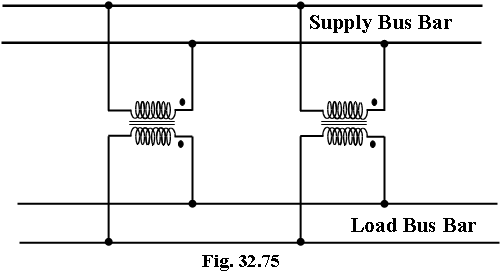 There are certain definite conditions which must be satisfied in order to avoid any local circulating currents and to ensure that the transformers share the common load in proportion to their kVA ratings.
The conditions are:
1. Primary windings of the transformers should be suitable for the supply system voltage and frequency.
2. The transformer should be properly connected with regard to polarity.
3. The voltage ratings of both primaries and secondaries should be identical. In other words, the transformer should have the same turn ratio i.e. transformation ratio.
4. The percentage impedances should be equal in magnitude and have the same X/R ratio in order to avoid circulating currents and operation at different power factors.
5. With transformers having different kVA ratings, the equivalent impedance should be inversely proportional to the individual kVA rating if circulating currents are to be avoided.
এসি মেসিন-১  (বিষয় কোড-66761 )   UªvÝdigvi   : beg Aa¨vq PRINCIPLE OF OPERATION TRANSFORMER
UªvÝdigv‡ii
JESSORE POLYTECHNIC INSTITUTE
QUESTION SESSION
১।  ট্রান্সফরমারর পোলারিটি কী?
২। ট্রান্সফরমার পোলারিটি কত প্রকার ও কি কি?
৩। ট্রান্সফরমারের প্যারলাল অপারেশনের শতগুলো লেখ ।
৪। ট্রান্সফরমার প্যারলাল অপারেশনের উদ্দেশ্য কী কী?
JESSORE POLYTECHNIC INSTITUTE
ধন্যবাদ
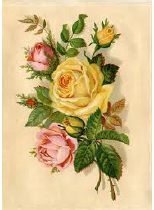 THANKS
S P GANGULY  INSTRUCTOR (ELEC.) JESSORE POLYTECHNIC INSTITUTE
পরিচিতি
শক্তি প্রসাদ গাঙ্গুলীবি এস সি ইন টেক এডু(ইইই)
বিসিএস(কারিগরি শিক্ষা)
ইন্সট্রাক্টর(ইলেকঃ)
যশোর পলিটেকনিক ইন্সটিটিউট 
যোগদান তারিখঃ   ১১/১০/১৯৮৮ইং
জন্ম তারিখঃ       ১০/০৮/১৯৬১ইং
Email : spg_et@yahoo.com